Assess-Intervene/Innovate-Reassess
Assessing to Improve Student Learning and Success
D. Kent Johnson, PhD
Expected Outcomes of the Workshop
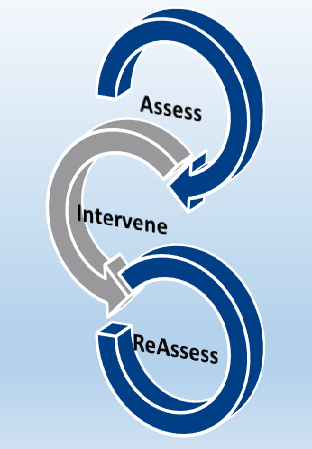 Summarize how current assessment results are used to improve the programs capacity to improve student learning and success.
Identify potential gaps in current assessment plan and/or identify challenges in identifying how assessment results connect to the curriculum
Expected Outcomes of the Workshop
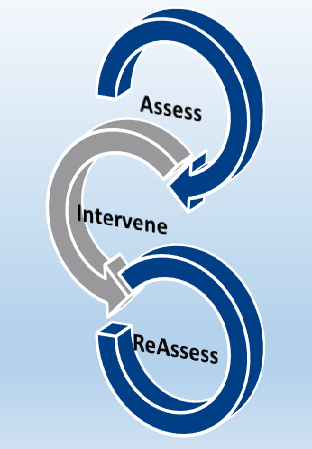 Identify points in student progression to degree completion (or program curriculum) that might provide evidence of an expected level of learning achievement relative to a programmatic SLO.
Align potential assessments of student progress relative to a programmatic SLO to expected levels of learning in core courses.
Design a micro assessment plan to provide evidence of student learning relative to a programmatic SLO at different points in the curriculum
Summarizing  Plan for Using Current Assessment Results
Assessment Plan in a Course Level SLO Scaffold
Planned embedded assessments at pre-determined curricular points
Summarizing  Plan for Using Current Assessment Results
Now it is your turn – 
Select a programmatic SLO from your program
Where might you assess as a student matriculates
Planned embedded assessments at pre-determined curricular points
Set some benchmark levels of performance for planned assessment as students progress through the curriculum
Wrap-Up: A mini assessment of the workshop using RSQC2
Recall – List (in simple terms) what you think was most important or valuable
Summarize -  as many of the important points discussed
Question – What are one or two questions that remain about designing assessments and interventions after today’s workshop
Connect – In one or two sentences connect what we did to how you might work with your department to assess student learning
Comment – Write an evaluative comment about the usefulness of the workshop
Collect – I will summarize the feedback and share it with you after both workshops are complete